Tisková konference – Metro D
Magistrát hl. m. Prahy
20. května 2019
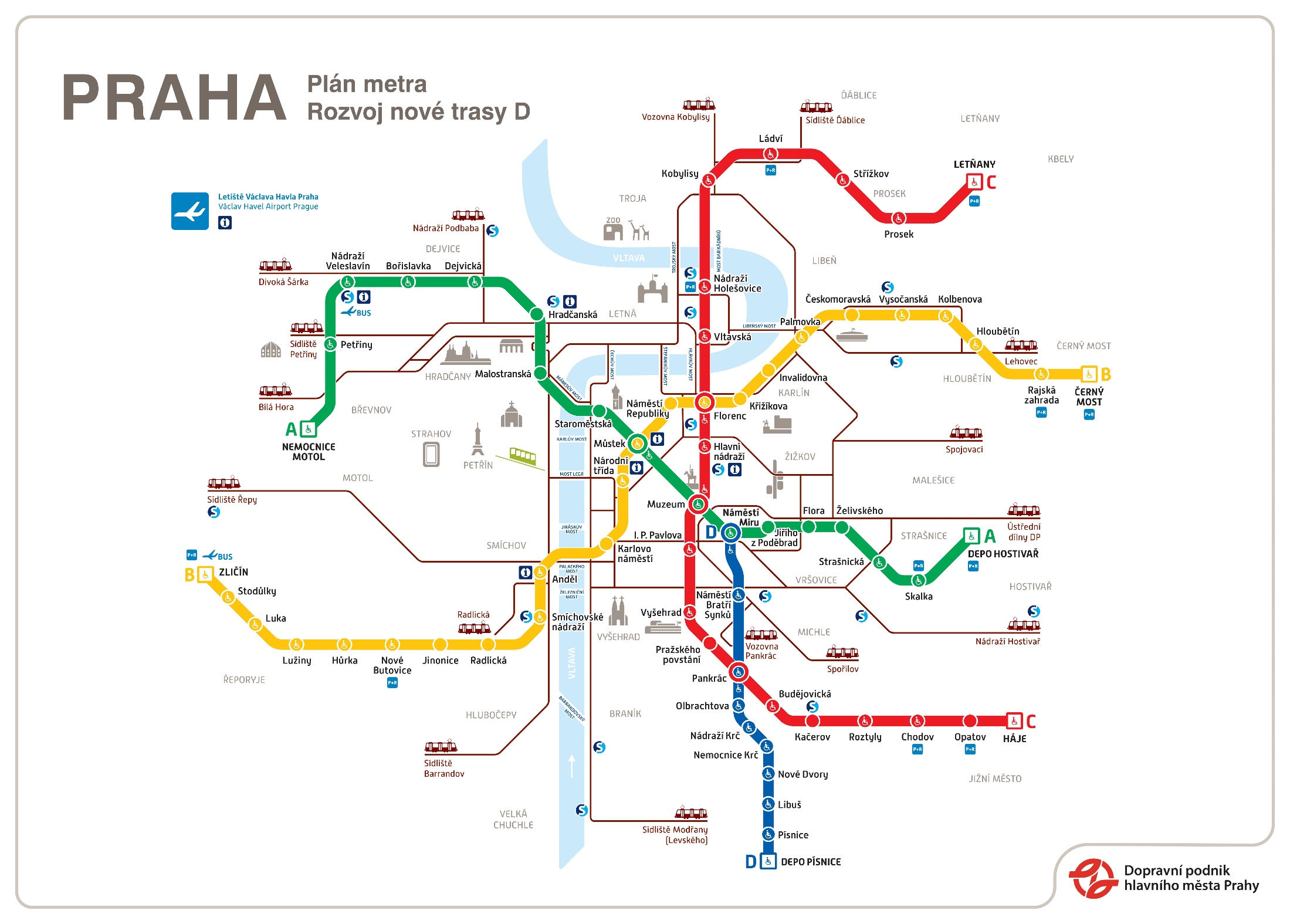 Metro D – obecné informace
Délka: 10,6 kilometrů
Počet stanic: 10 (4 ražené, 5 hloubených, 1 povrchová)
Stanice:
Náměstí míru, Náměstí bratří Synků, Pankrác, Olbrachtova, Nádraží Krč, Nemocnice Krč, Nové Dvory, Libuš, Písnice, Depo Písnice
Úseky:
I.D1 Pankrác – Nové Dvory (5 stanic, 4 tunelové úseky)
I.D2 Nové Dvory – Depo Písnice (3 stanice, 3 tunelové úseky a vlakové depo)
I.D3 Náměstí míru – Pankrác (2 stanice, 2 tunelové úseky)
Co znamená dnešní rozhodnutí Rady HMP?
Rada HMP dne 20. 5. 2019:
Schválila výstavbu metra I.D a finanční krytí geologického průzkumu.
Žádá DPP zajistit realizaci výstavby metra I.D formou geologického průzkumu.

Den zahájení geologického průzkumu = faktické zahájení stavby Metra D
Co tomu předcházelo za uplynulý půlrok?
Výkup pozemků:
Zefektivnění procesu, pravidelné měsíční komise pro výkupy: jednáme přímo a slušně
Snaha o dosažení dohody výhodné pro obě strany
Významné pokroky s vlastníky pozemků kolem stanic Depo Písnice a Nemocnice Krč
Dosažení dohody s:
Českou poštou – bezúplatná směna pozemků (04/2019)
OC Arkády – stažení žaloby a uzavření dohody (03/2019)
SŽDC/České dráhy – dohoda na řešení nádražní budovy, odblokování plánovací dokumentace ke stanici (01 + 03/2019)
Vlastníky pozemků v okolí stanic Nádraží Krč (04/2019)
Co tomu předcházelo za uplynulý půlrok?
Nová výtvarná podoba všech stanic:
Nelze zasáhnout do architektonického zpracování stanic bez zpoždění realizace metra
David Vávra – libreto na výtvarnou podobu prvků ve spolupráci s Metroprojektem
Výtvarná soutěž – v současnosti finalizace zadání na podobu stanic Pankrác a Olbrachtova
Oslovení špičkových výtvarníků ve spolupráci s Národní galerií
Výběr nejlepších návrhů odbornou komisí, členové např.: David Vávra, Kurt Gebauer, Milena Dopitová a Michal Novotný (NG)
Plán dalších kroků v roce 2019
Plán na období 2020 - 2029
Co je geologický průzkum + jeho využití?
Geologický průzkum = zahájení výstavby metra D
Ražené šachty a štoly v místech budoucích traťových a staničních tunelů
Z průzkumné štoly budou provedeny doplňující pokusné injektáže, které pomohou optimalizovat návrh zpevnění zemin a hornin pro ražbu pod trasou C
Využití výsledků:
Projektant – Optimalizace návrhu ražeb a konstrukcí
Zhotovitel – Zvýšení bezpečnosti ražeb
Investor – Snížení rizik nepředvídatelných dodatečných nákladů
Téměř 100 % průzkumných šachet a štol bude využito při výstavbě samotného metra D
Geologický průzkum – důvody
Trasa D je situována těsně pod stanicí trasy C, svislá vzdálenost nosných konstrukcí je cca 4 m
Nepříznivé geologické podmínky v oblasti
Potřebné zjistit podrobné geologické a geotechnické poměry v kritické oblasti křížení tras C a D
Potřebné zabránit deformacím (sedání) trasy C během výstavby trasy D
Během výstavby nebude na trase C přerušen provoz, pouze snížena rychlost jízdy vlaků v dané lokalitě
Geologický průzkum – lokality
4 lokality: PAD1b, PAD4, VO-OL, OL1
Na všech se začne pracovat zároveň
PAD1b (Vybraný zhotovitel: Metrostav)
Mezi ulicí 5. května a nájezdovou komunikací Na Strži
V místě budoucí přístupové a větrací štoly stanice Pankrác
PAD 4 (Vybraný zhotovitel: Metrostav)
J od křižovatky Na Strži – Budějovická
V ose budoucího přestupního tunelu
VO-OL (Vybraný zhotovitel: Hochtief)
Mezi ulicemi Jankovská – Na strži
V místech budoucí ražby a výstavby stanice pod tunely trasy C
OL1 (Vybraný zhotovitel: Strabag)
SZ od křižovatky Na Strži – Antala Staška u stanice Olbrachtova
Bude sloužit pro sanaci základů objektu
Geologický průzkum – umístění lokalit
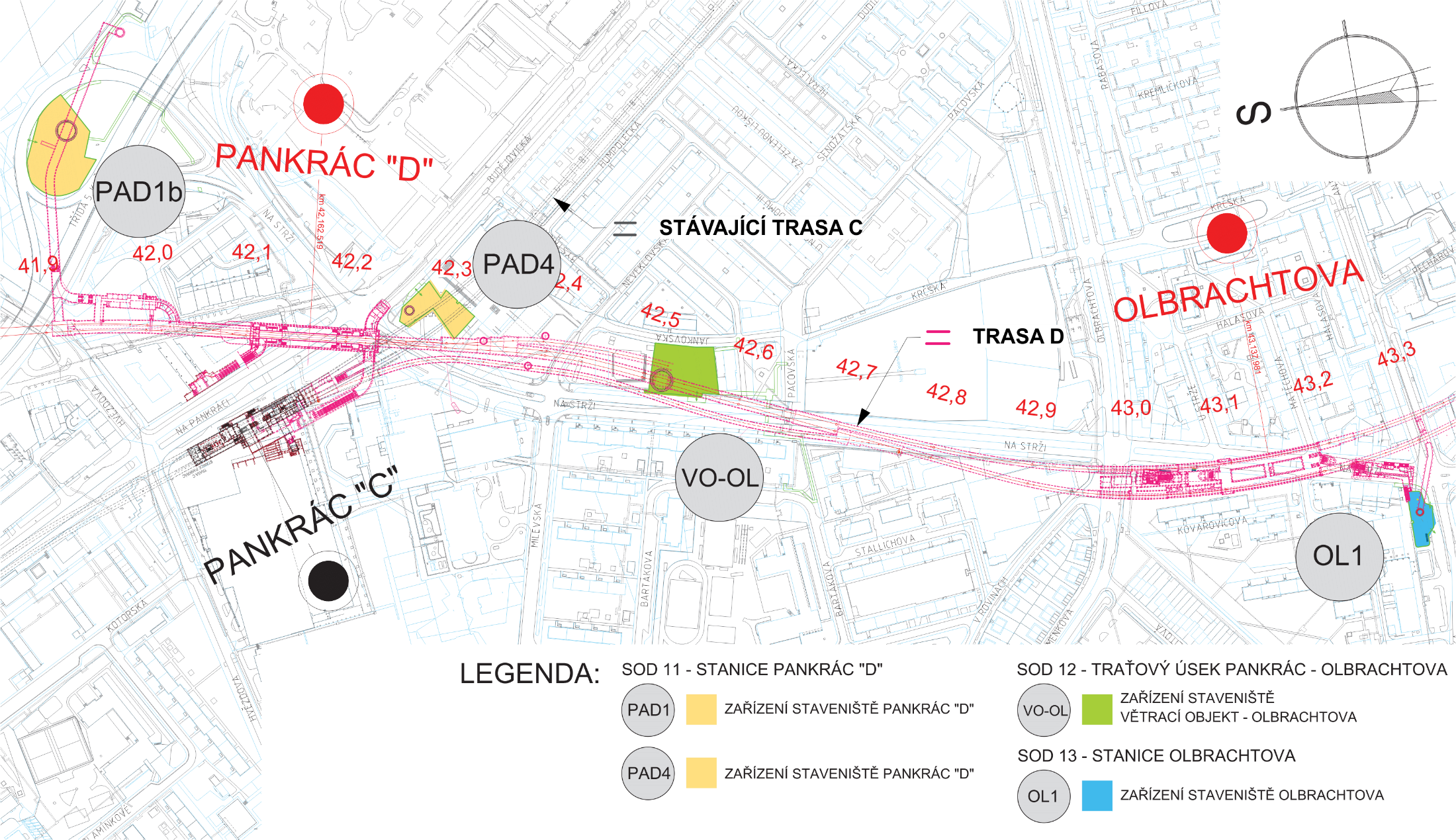 Geologický průzkum – lokality PAD1b, PAD4
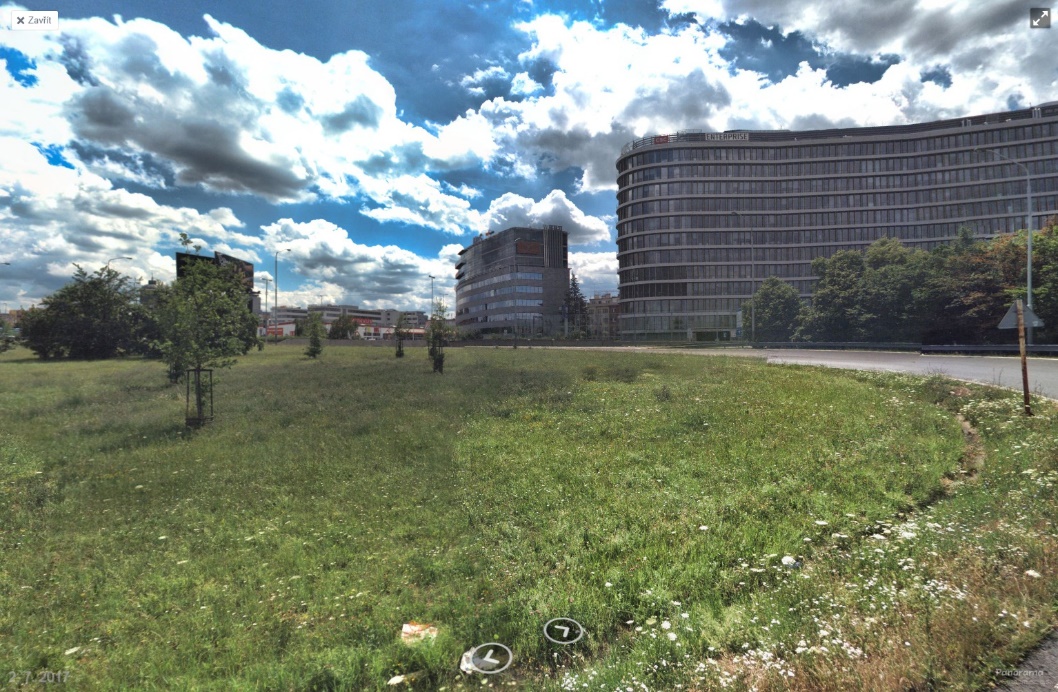 Lokalita PAD1b
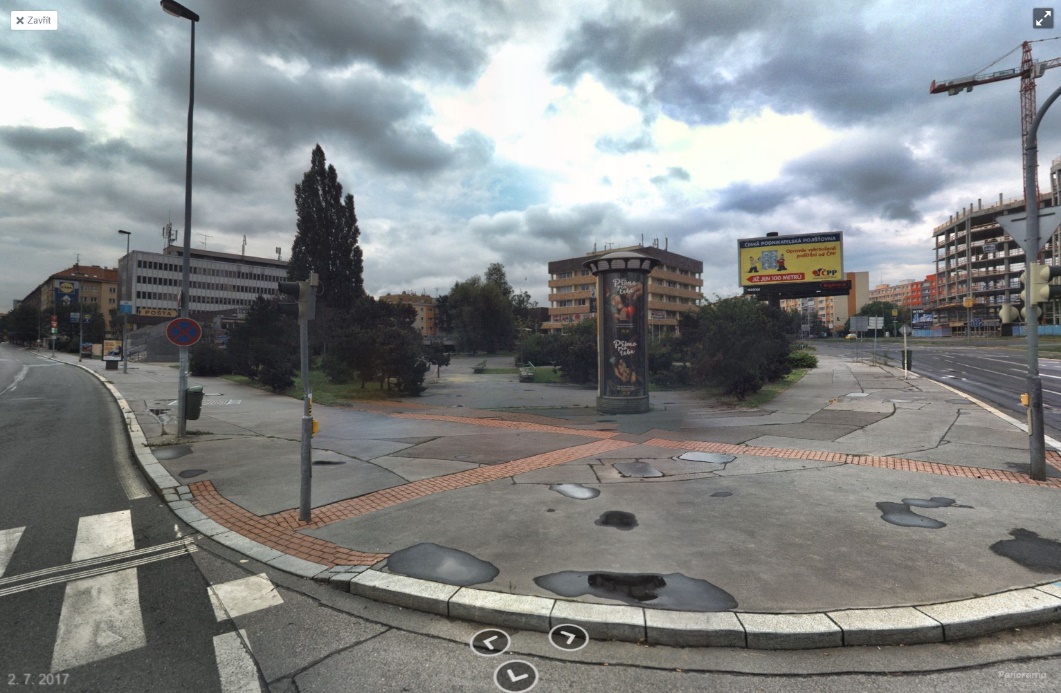 Lokalita PAD4
Geologický průzkum – lokality VO-OL, OL1
Lokalita VO-OL
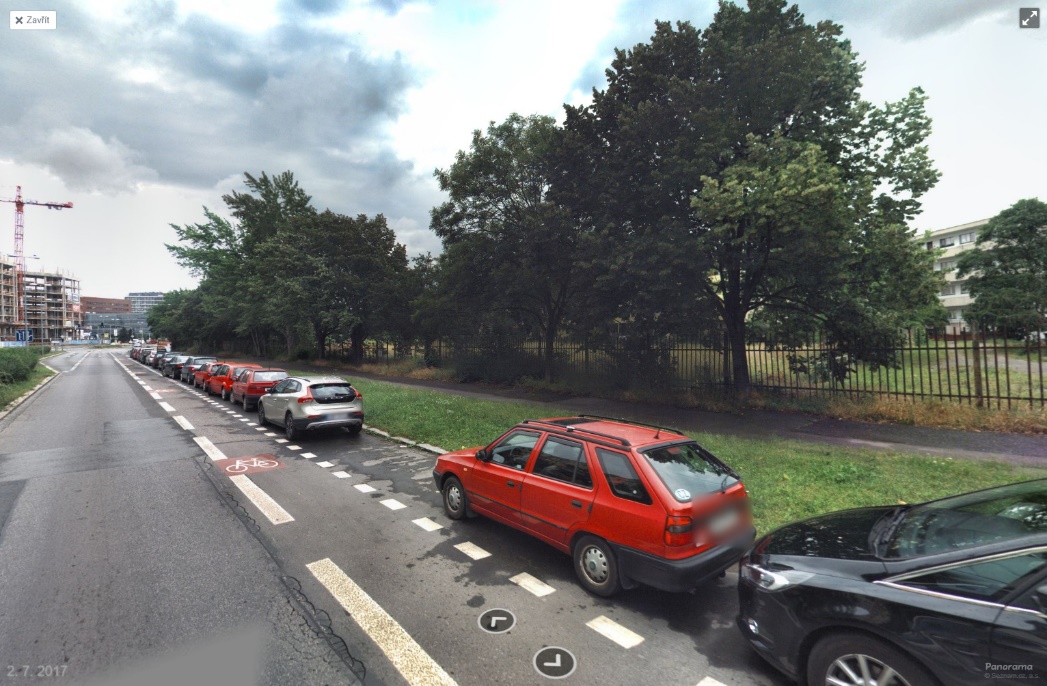 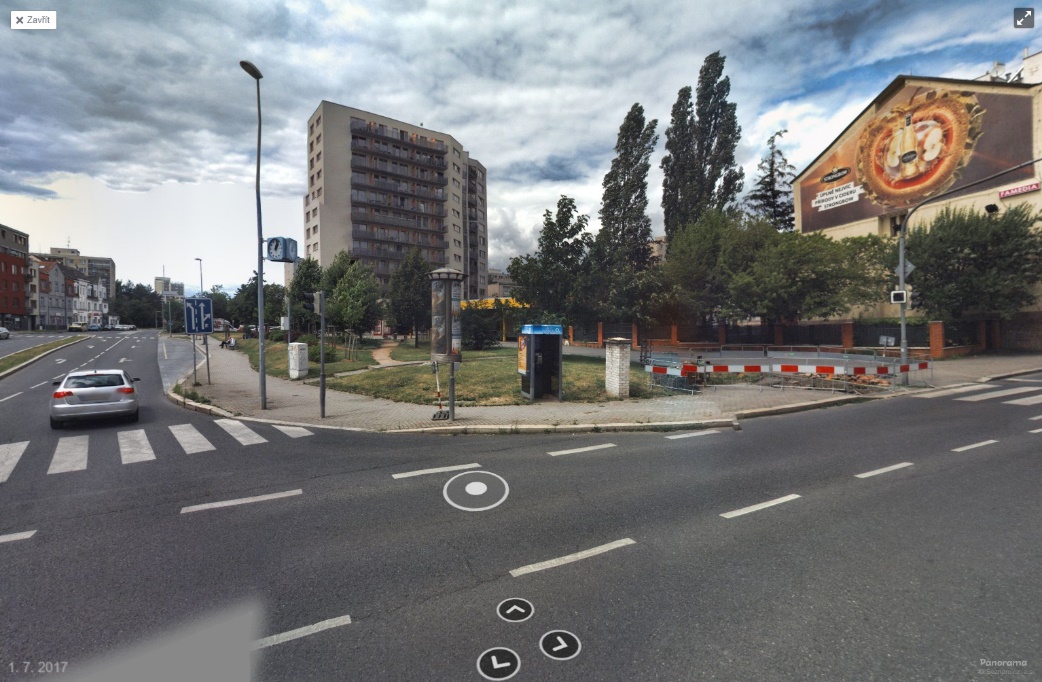 Lokalita OL1
Geologický průzkum – podrobná situace
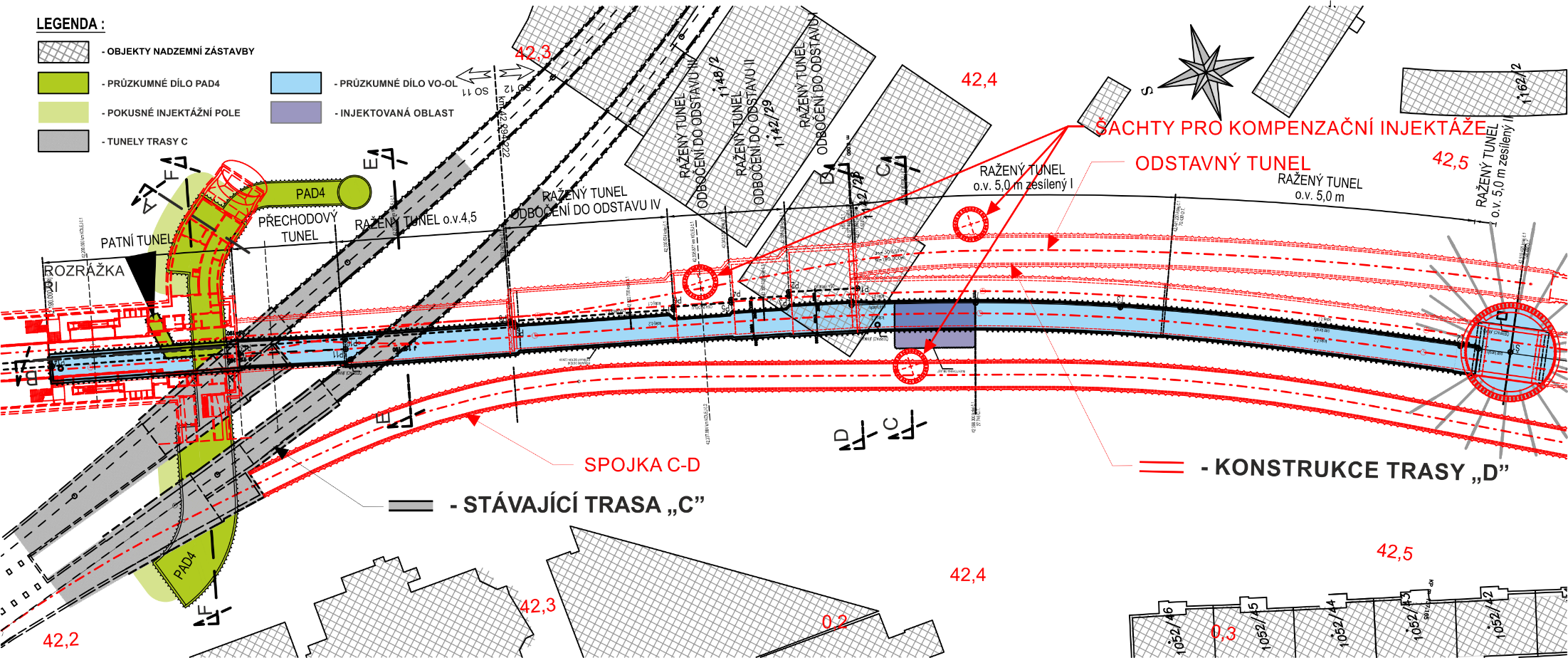 Fázování ražby tunelů a dostavby stanic
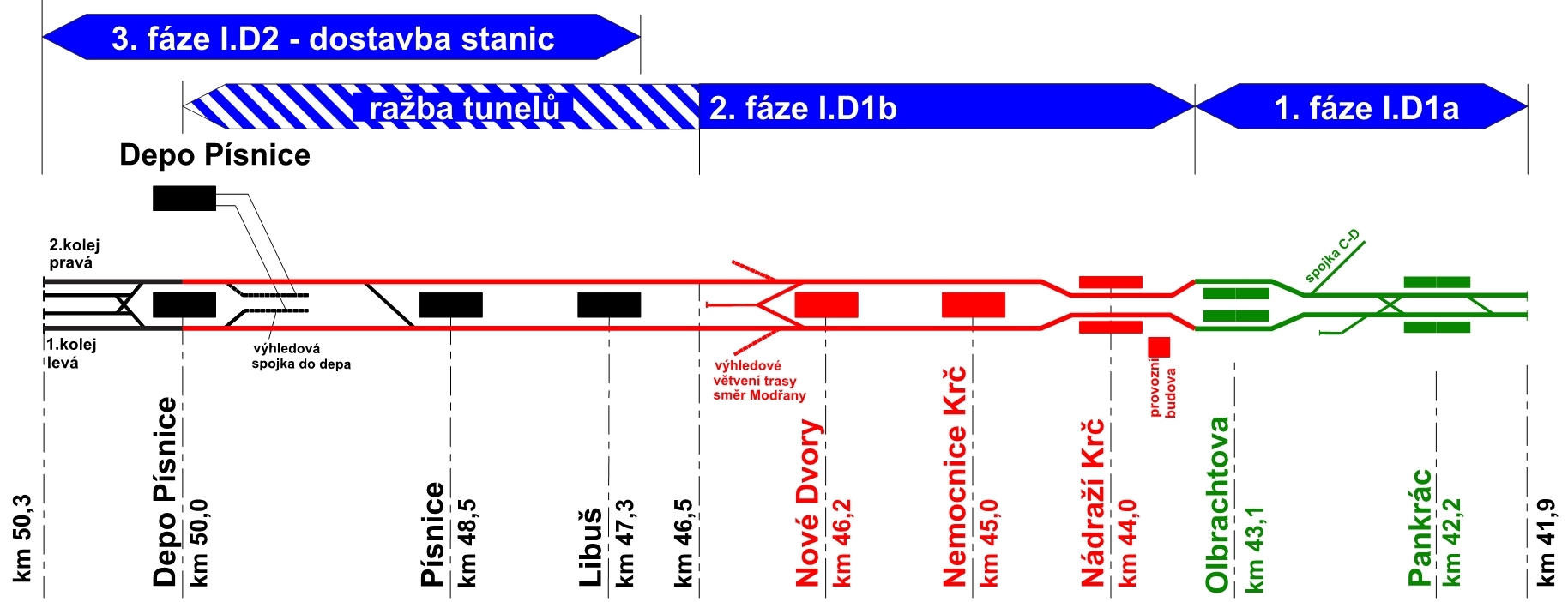 Metro D – Model stanice Pankrác
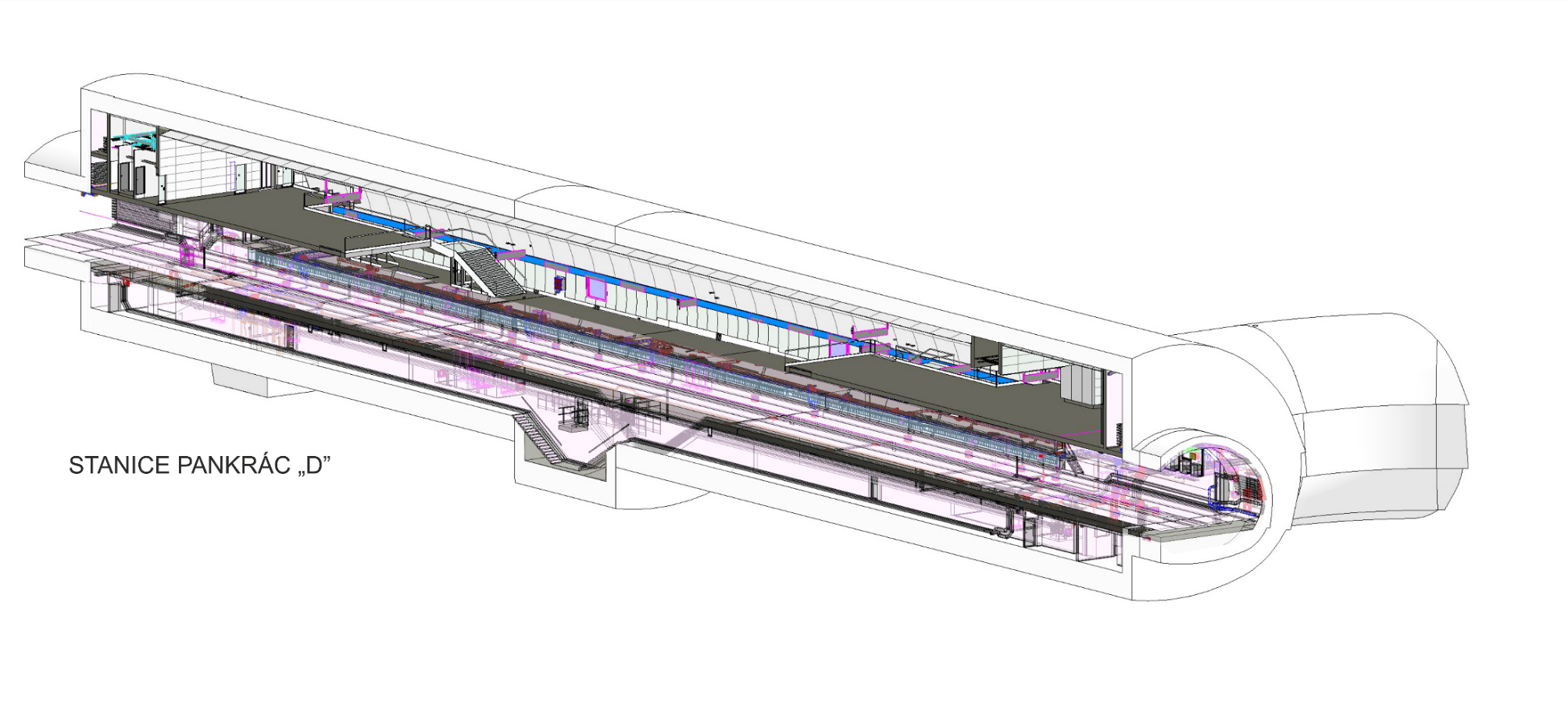 Model úseku Pankrác – Olbrachtova
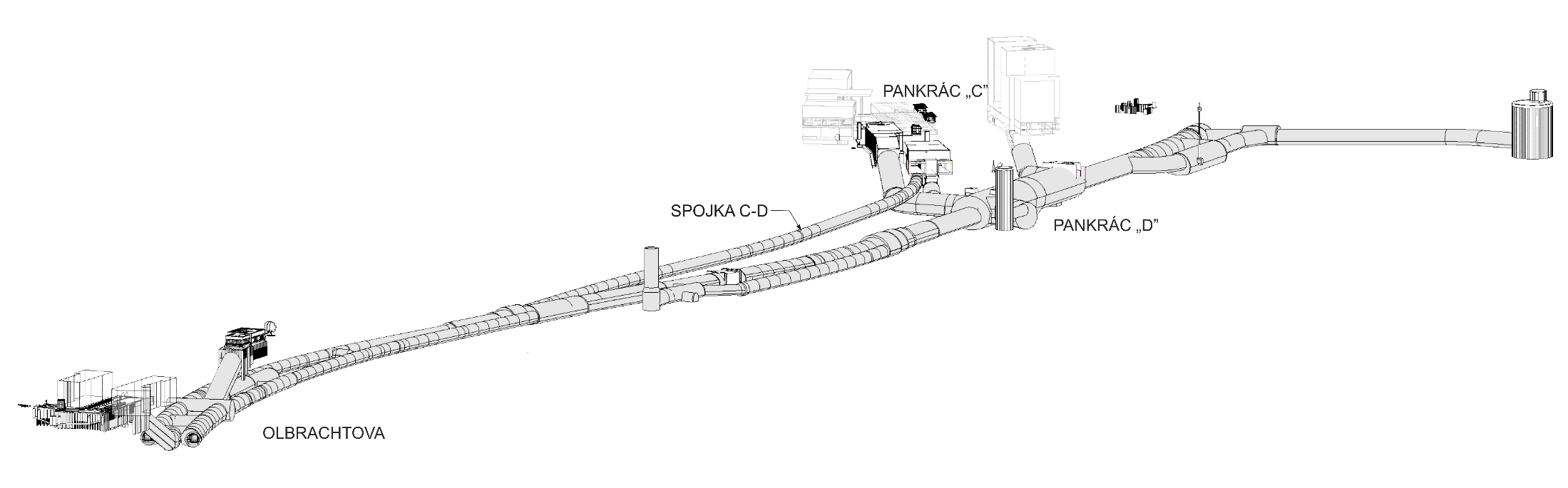 Děkujeme za pozornost!